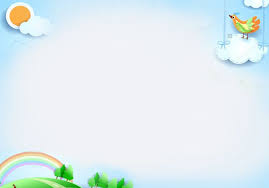 NHIỆT LIỆT CHÀO MỪNG CÁC CON HỌC SINH
TIẾT MĨ THUẬT 
LỚP 4
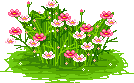 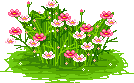 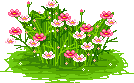 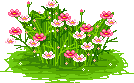 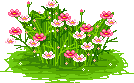 TRÒ CHƠI
GIẢI ĐỐ?
Cái gì mắt mũi biến đâu
Có mũ đội đầu, lại có hai tai
Mình tôi, chịu lửa rất tài
Đến khi nấu nướng, ai ai cũng dùng
Là cái gì?
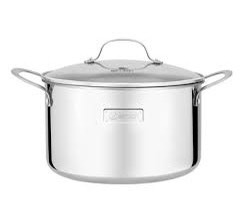 Miệng tròn chỉ uống nước thôi
Uống xong chủ khách kề môi áp vào
Là cái gì?
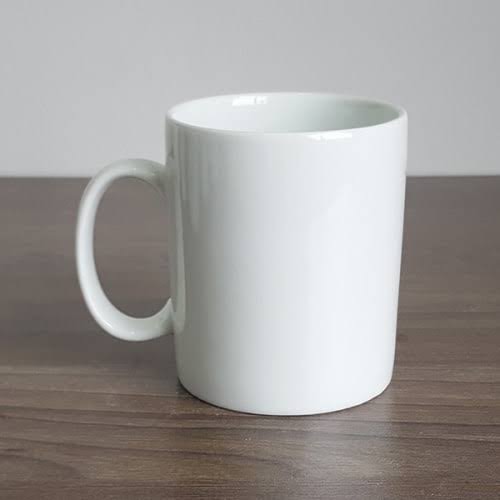 Yêu cầu cần đạt
1
Nêu được cách biến đổi và kết hợp hình khối tạo sản phẩm mĩ thuật
2
Taọ và trang trí được một số đồ gia dụng quen thuộc bằng vật liệu đã qua sử dụng
3
Chỉ ra được hình khối cơ bản được biến thể trên sản phẩm mĩ thuật
4
Chia sẻ được cách giữ gìn, bảo quản đồ gia dụng trong cuộc sống hàng ngày
HOẠT ĐỘNG 1: KHÁM PHÁ
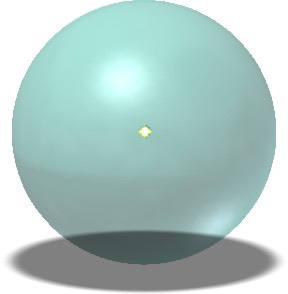 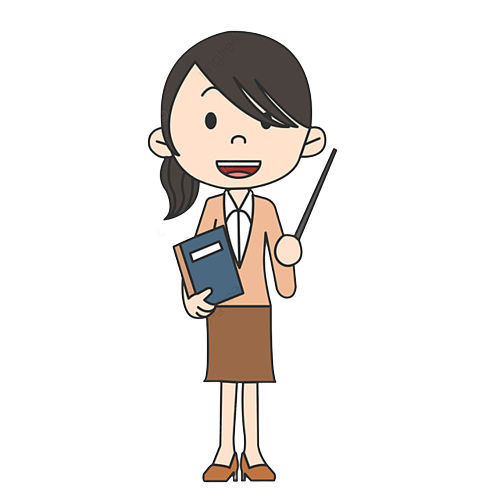 Hình Khối nào tạo nên đồ vật đó?
Khối cầu
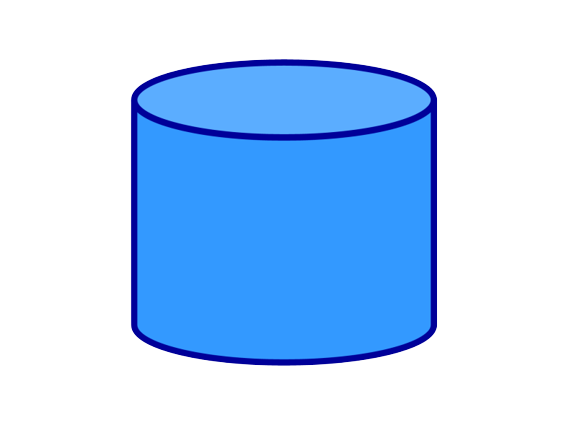 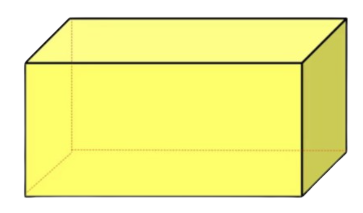 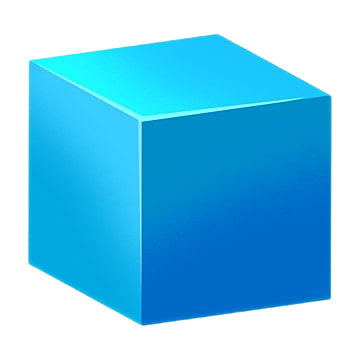 Khối lập phương
Khối trụ
Khối hộp chữ nhật
HOẠT ĐỘNG 2:
KIẾN TẠO KIẾN THỨC – KĨ NĂNG
Bước 1: Xác định hình, kích thước và cắt giấy để tạo các bộ phận của đồ vật
Bước 2: Gấp và dán giấy đã cắt tạo hình khối của đồ vật
Bước 3: Làm thêm các bộ phận tạo đặc điểm của đồ vật
Bước 4: Trang trí và hoàn thiện sản phẩm
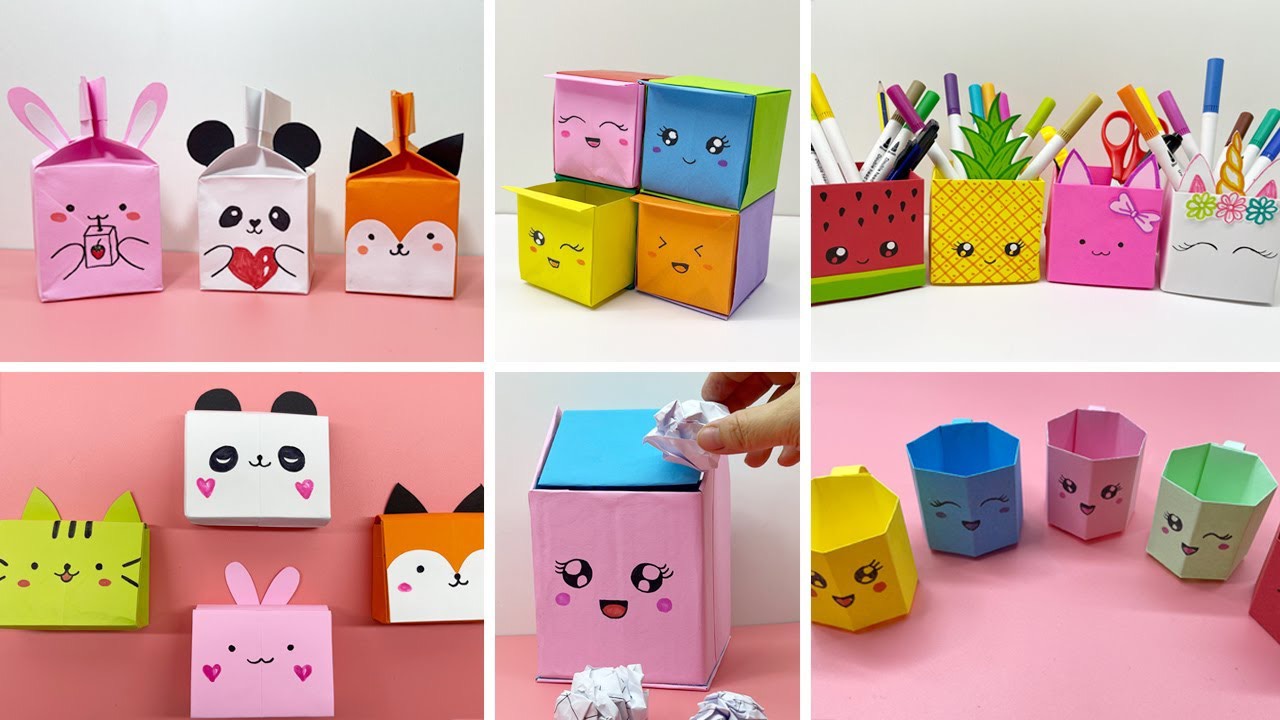 Sản phẩm tham khảo
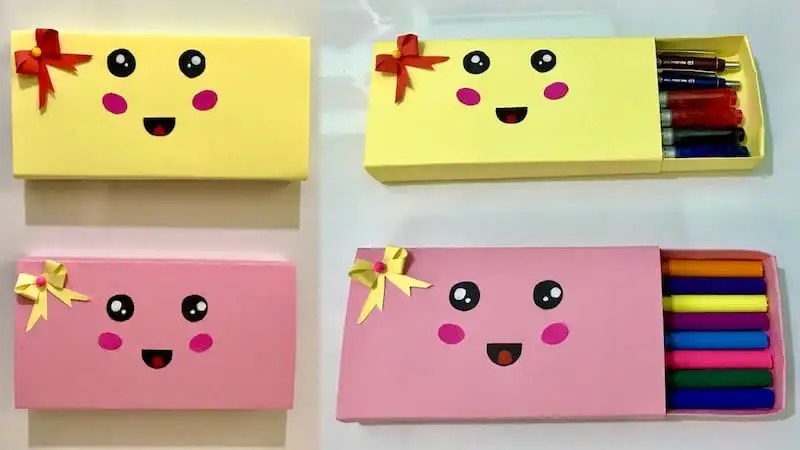 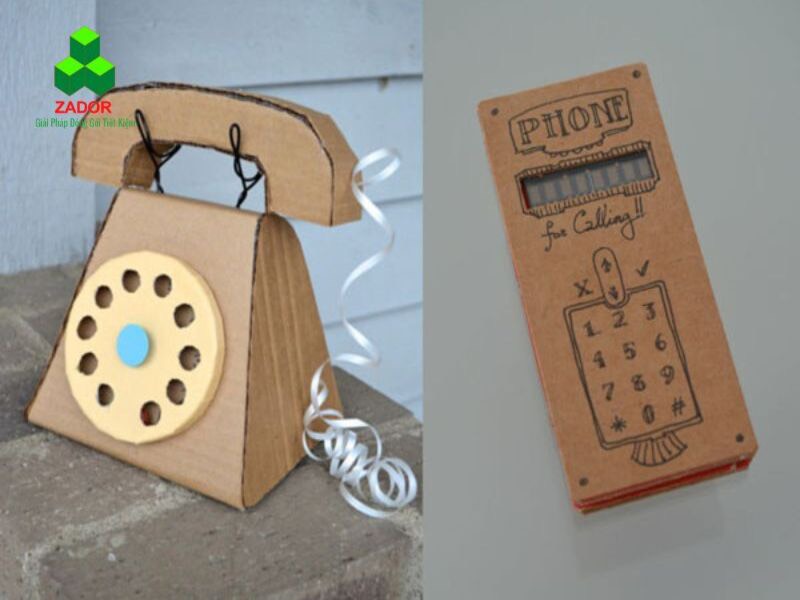 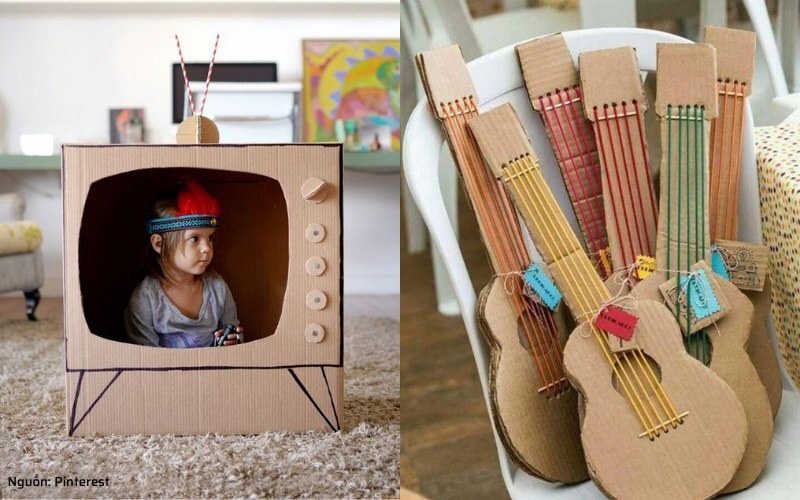 HOẠT ĐỘNG 3:
LUYỆN TẬP – SÁNG TẠO
Tạo hình và trang trí đồ gia dụng theo ý thích!
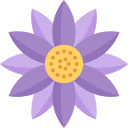 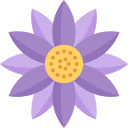 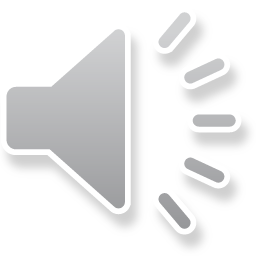 HOẠT ĐỘNG 4:
PHÂN TÍCH – ĐÁNH GIÁ
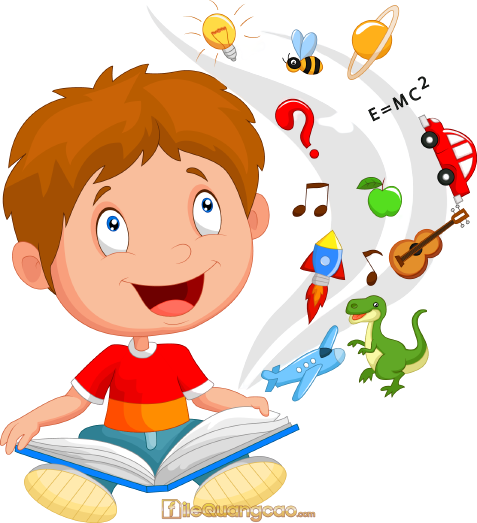 DẶN DÒ
- Lưu giữ sản phẩm của Tiết 1 để tiết 2 hoàn thiện.
- Chuẩn bị đồ dùng học tập: Giấy bìa màu, tạp trí cũ, vỏ hộp giấy đã qua sử dụng, vật liệu tái chế sạch, kéo, bút chì, hồ dán cho tiết học sau.
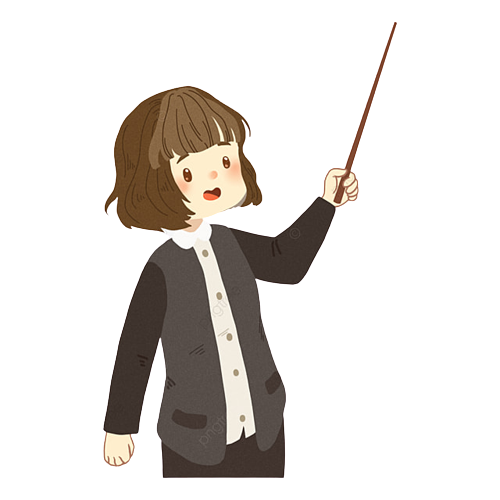 Cảm ơn các em đã chú ý 
lắng nghe!
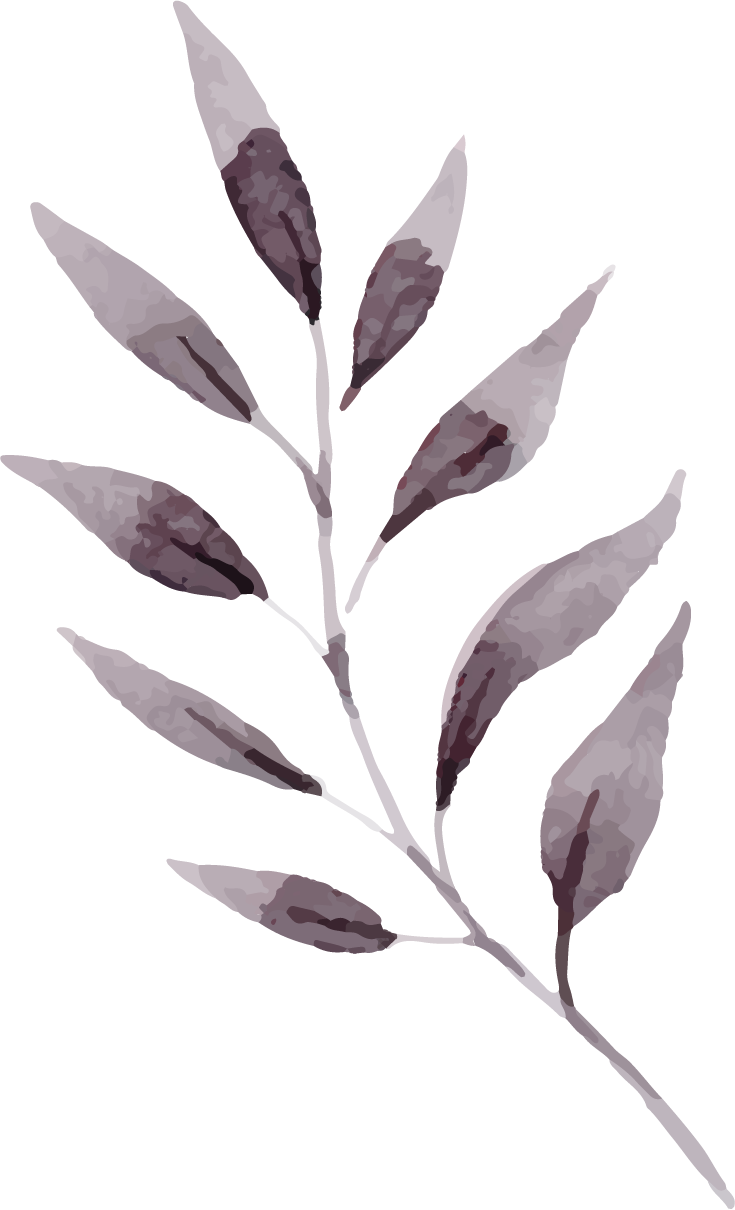 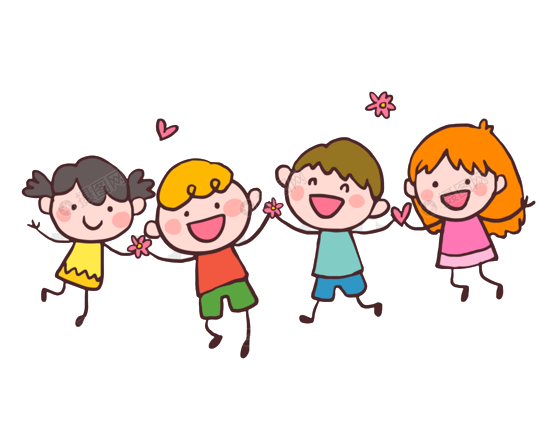